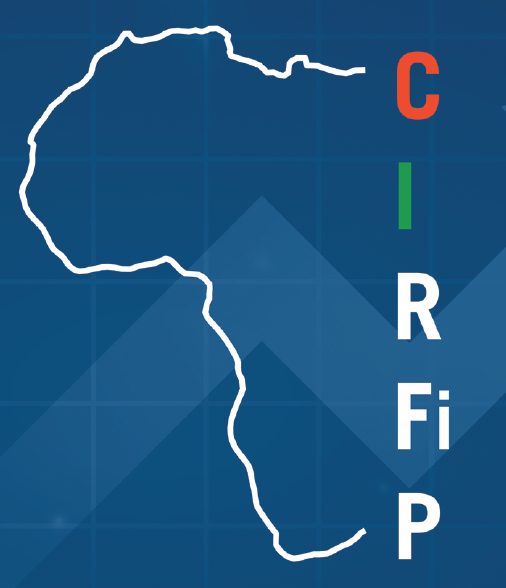 Rodolphe Gintz, Inspecteur général des finances
Charles-Henry Glaise, Inspecteur des finances
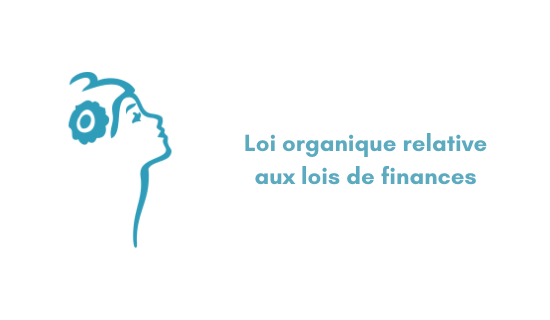 Les cadres budgétaires européen et français, un calendrier semestriel
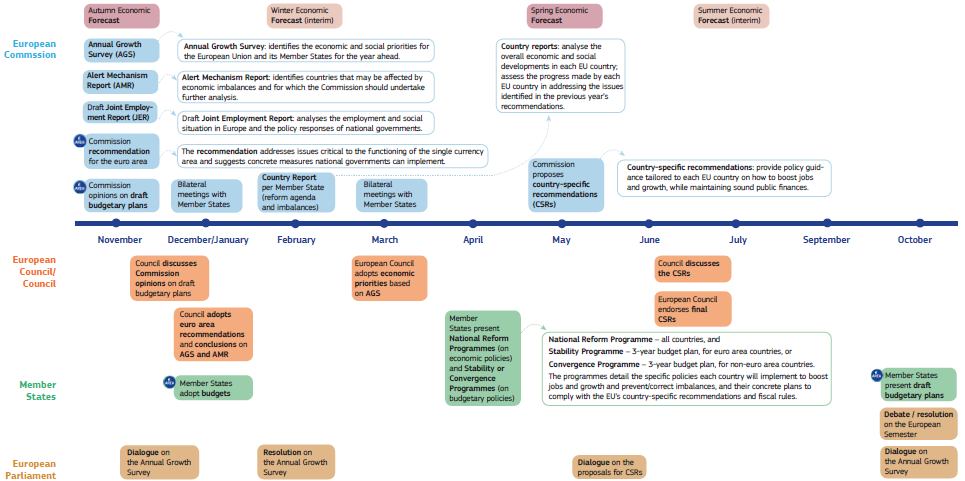 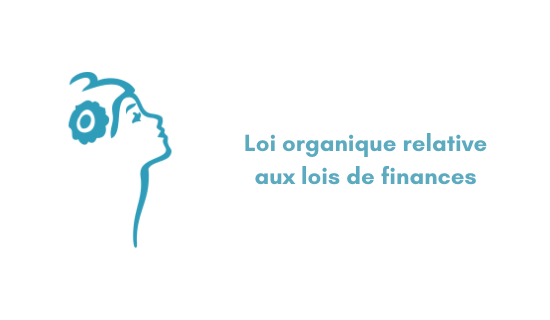 La LOLF : une démarche qui a profondément rénové la gestion publique
Une mise en œuvre du texte dans un contexte budgétaire et économique très changeant au cours des 15 dernières années : 

La LOLF a résisté à deux crises économiques majeures en 2008-2009 puis en 2020-2021 
La LOLF a permis de mettre en œuvre une politique de redressement des comptes publics et d’encadrement strict de la dépense comme une politique de soutien des acteurs économiques pendant les crises 
La LOLF a permis de réduire comme d’accroître les effectifs de l’État

C’est un cadre stable et pérenne, de niveau organique, à la disposition des décideurs pour mettre en œuvre leurs orientations politiques…

… mais c’est aussi une construction à l’attention des gestionnaires et des différentes administrations en charge de la procédure, l’exécution et le contrôle budgétaires.
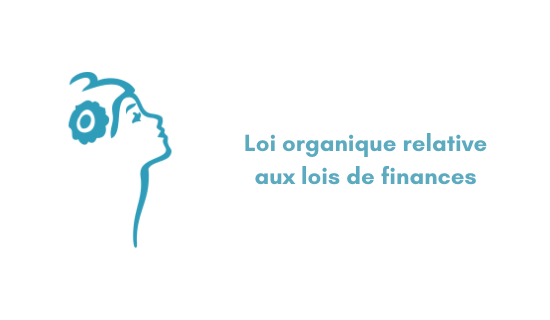 La LOLF : une gestion budgétaire simplifiée
AVANT
Ordonnance de 1959

Moyens compartimentés dans 850 chapitres budgétaires 
Des articles de prévision qui fléchaient les dépenses
Des autorisations d’emplois par corps et par grades
Aucun ajustement possible au cours de la gestion

Un cadre budgétaire très rigide.
APRES
LOLF de 2001 (mise en œuvre en 2006)

Redéploiements des crédits possibles 
Un nombre plus limité de programmes 
138 dans le Budget 2022
Une véritable politique de gestion des ressources humaines

Un cadre budgétaire souple.
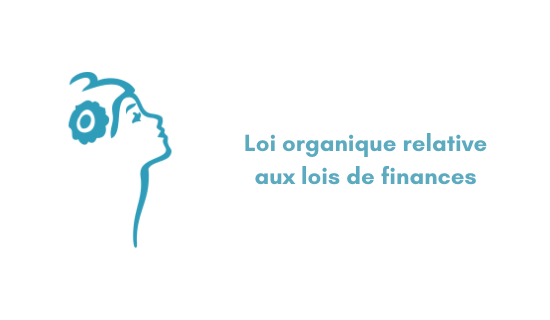 Le cadre budgétaire français
La LOLF
La LPFP
Depuis la révision constitutionnelle de 2008, l’article 34 de la Constitution prévoit que : 
« Les orientations pluriannuelles des finances publiques sont définies par des lois de programmation. Elles s'inscrivent dans l'objectif d'équilibre des comptes des administrations publiques ».

Les lois de programmation des finances publiques, pour un période minimale de trois années civiles :
 fixent un objectif à moyen terme (OMT) de solde structurel et déterminent une trajectoire de solde structurel et de solde effectif
 déclinent notamment des objectifs pour les différents segments de la dépense publique (objectif de dépenses des régimes obligatoires de base de sécurité sociale, Ondam, etc.)
 portent le budget pluriannuel de l’État.
Les évolutions européennes ont été traduites par le biais de la loi organique du 17 décembre 2012 relative à la programmation et à la gouvernance des finances publiques :
les lois de programmation des finances publiques doivent fixer un objectif à moyen terme
les lois financières comportent un article liminaire retraçant l’évolution des soldes structurel et effectif 
un mécanisme de correction automatique vise à assurer le respect de la trajectoire de solde structurel
le Haut Conseil des finances publiques, placé auprès de la Cour des comptes, est chargé de contrôler le respect de la mise en œuvre du mécanisme de correction et d’approuver les prévisions macroéconomiques
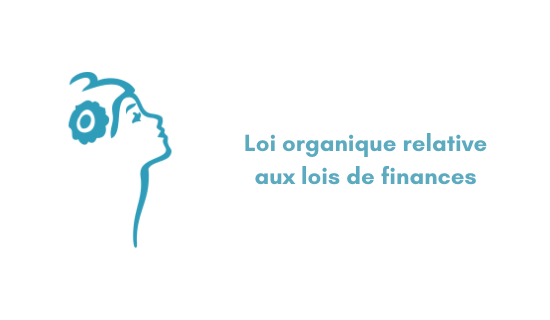 La LOLF : une volonté qui 
se décline en une procédure budgétaire
LOLF
Loi organique n° 2001-692 du 1er août 2001 relative aux lois de finances
Procédure budgétaire
Cadrage des autorités politiques
Dialogue entre les services, puis entre les cabinets
Arbitrage de Matignon
Débat parlementaire
Dépôt du Projet de loi de finances le 1er mardi d’octobre
Débat et navette parlementaire jusqu’à la fin novembre
Vote de la loi en décembre
Mise en œuvre de la loi de finances
Document budgétaire des ministères en janvier
Répartition et ouverture des crédits
Dialogue de gestion interne aux ministères
Mise en réserve des crédits discutées
Loi de finances rectificatives (fin de gestion)
Exécution des dépenses
Loi de règlement au printemps
Compte rendu du budget exécuté
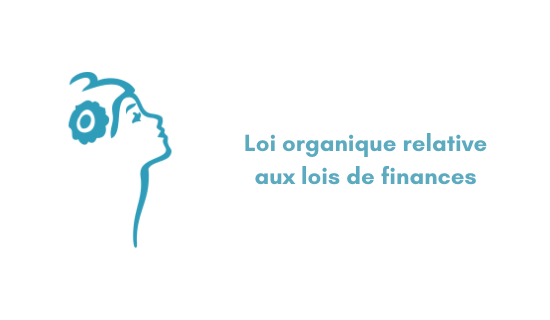 La LOLF : des ambitions, des acteurs, 
et des outils
Passer d’une logique de moyens à une logique de performance
Renforcer la transparence du budget
Renforcer le rôle du Parlement
Une discussion budgétaire structurée par politique publique et des votes du Parlement sur l’intégralité des crédits.

Un droit d’amendement renforcé : 
l’unité de vote est la mission ; 
les parlementaires peuvent déplacer des crédits entre programmes d’une même mission et créer de nouveaux programmes au sein d’une mission.

Une meilleure information en amont sur les orientations des finances publiques. 

Des pouvoirs de contrôle confirmés par le texte organique.

Un renforcement du rôle de la Cour des comptes.
Des documents budgétaires plus lisibles et plus complet :
Projets annuels de performances (PAP)
Rapports annuels de performances (RAP)
Jaunes budgétaires et  documents de politique transversale (DPT ou oranges)

Une justification des crédits au premier euro

Généralisation de la distinction entre autorisations d’engagement (AE) et crédits de paiement (CP) auparavant réservée aux investissements. 

De nouveaux référentiels comptables : Comptabilité budgétaire, comptabilité générale et comptabilité d’analyse des coûts

Une présentation des dépenses fiscales rattachées à chaque programme.
Nouvelle structure du budget : 
passage de 800 chapitres à environ 130 programmes sur le budget général (unités limitatives), regroupés en 33 missions.

Fongibilité des crédits au sein du programme. 

Création d’un plafond d’emplois par ministère correspondant aux emplois réels.

Un budget orienté vers la performance et les résultats  : 
présentation de la stratégie de chaque programme;
création au sein de chaque programme d’objectifs de politique publique;
suivi d’indicateurs de performance.
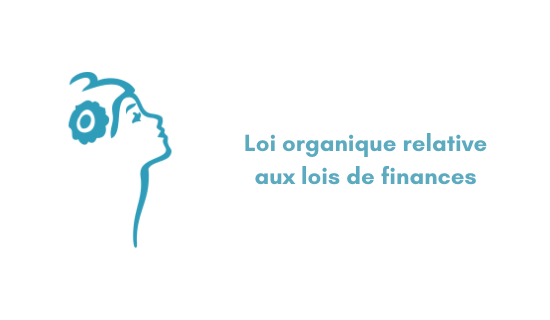 La LOLF : des outils à la disposition 
de gestionnaires responsabilisés
La LOLF, c’est de nouveaux outils :
Un encadrement des mouvements de crédits avec une limitation des décrets d’avance aux situations d’urgence et le recours privilégié à la loi de finances rectificative en fin d’année pour ajuster les crédits 
Un taux de mise en réserve abaissé et la quasi-automaticité des reports de crédits d’une année sur l’autre
Un nouveau rôle pour le contrôle budgétaire et comptable ministériel
Un objectif de performance et de dialogue entre les acteurs :
l’autorisation budgétaire est associée à des objectifs stratégiques relatifs aux politiques publiques 
des indicateurs doivent permettre de rendre compte de leur réalisation
Un dialogue accru entre les ministères « dépensiers » et le ministère chargé du budget, avec plus d’autonomie des gestionnaires
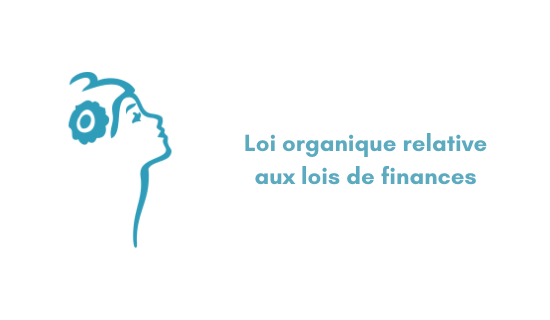 La LOLF : un objectif de 
responsabilisation des gestionnaires
Sans être cité dans la loi, la figure du responsable de programme est centrale dans la mise en œuvre de la LOLF. 

Le programme est l’unité de l’autorisation parlementaire. Il constitue une enveloppe globale et limitative de crédits. Il relève d’un seul ministère et regroupe un ensemble cohérent d’actions. Il est confié à un responsable, le responsable de programme (RPROG) désigné par le ministre concerné. 

Profil : il s’agit généralement d’un directeur d’administration centrale, en charge de tout ou partie d’une politique publique
Responsabilité : Il reçoit les crédits et des objectifs à atteindre en début d’exercice. Ses objectifs sont ceux du programme dont il a la charge et relèvent largement de considérations stratégiques. 
Pouvoirs : il dispose des outils de redéploiements des crédits sous sa responsabilité et répond de leurs exécutions lors de la loi de règlement.
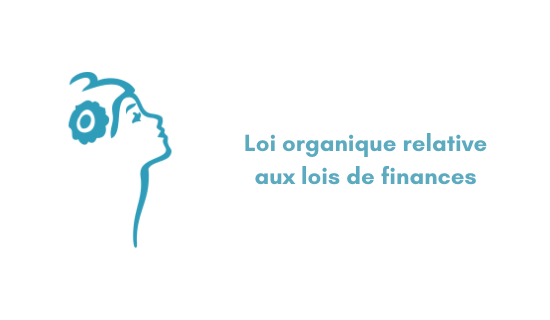 La LOLF : une nécessaire montée 
en compétence des fonctions financières
Corolaire de la LOLF et des ambitions adressées aux administrations, il est primordial d’assurer, d’approfondir et de compléter les compétences des gestionnaires et de leurs équipes.

La LOLF a créé un cadre et des outils, mais ne saurait s’exonérer des agents en charge de la mettre en œuvre. Cet objectif emporte des aspects opérationnels et culturels toujours structurants 
Opérationnel : autour de la mise en œuvre de la LOLF, les systèmes d’informations ont aussi été revu afin d’assurer la fiabilité des informations
Le SI « CHORUS » et les agents qui le manipulent est une pré-requis dans la qualité de l’information budgétaire
Culturel : chaque ministère possède ses enjeux propres et sa façon de faire, néanmoins il est aussi nécessaire que les décisions relatives aux finances publiques se fassent sur une même base
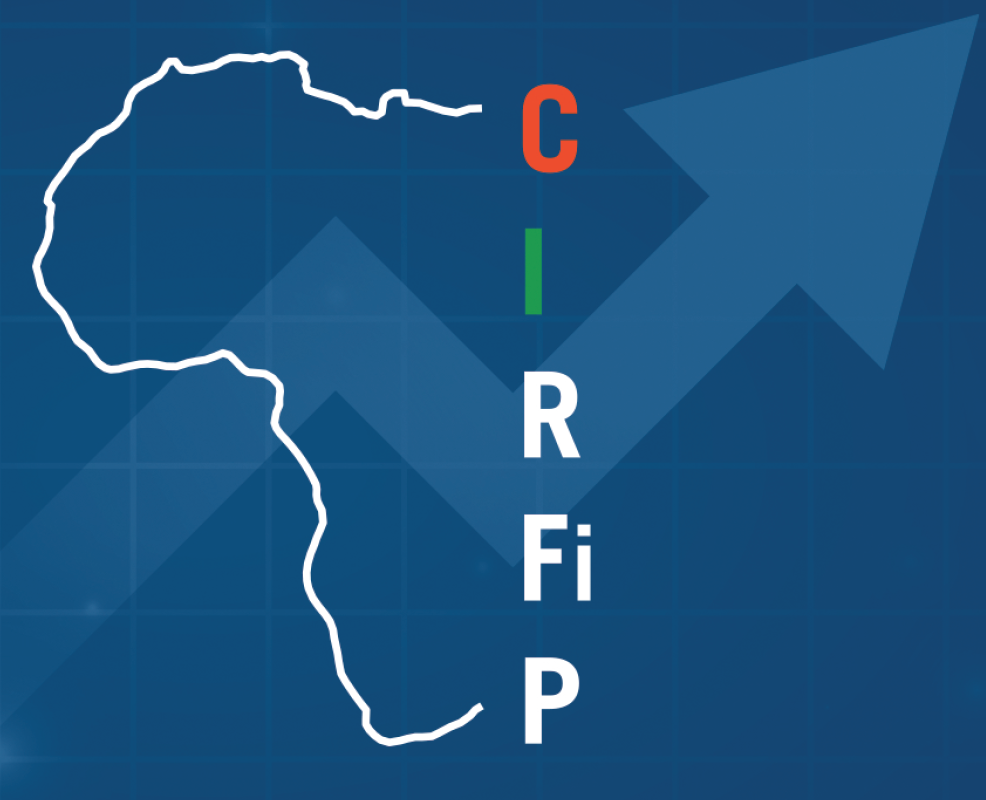 MERCI POUR VOTRE ATTENTION